Город без мусора: ноль отходов.
Город Саранск, Республика  Мордовия, СОШ «Луховский лицей».
Творческое объединение «Занимательная экология», 4 класс.
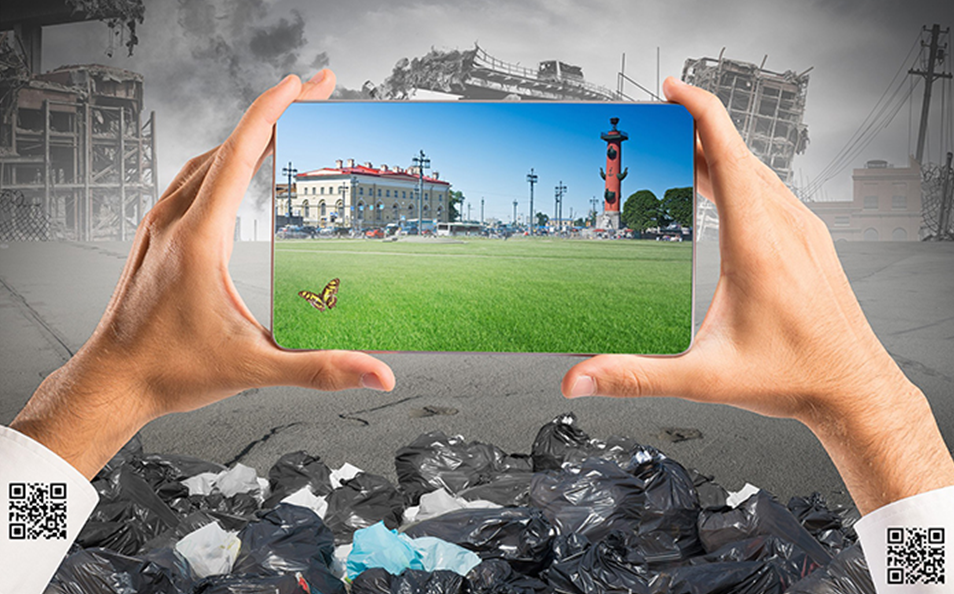 Причины увеличения количества мусора
✔  рост производства упаковочных материалов                                 одноразового использования;
✔ для лучшей транспортировки продуктам питания и другой продукции понадобилась одноразовая упаковка;
✔ повышение уровня жизни, позволяющее пригодные к использованию вещи заменять новыми.
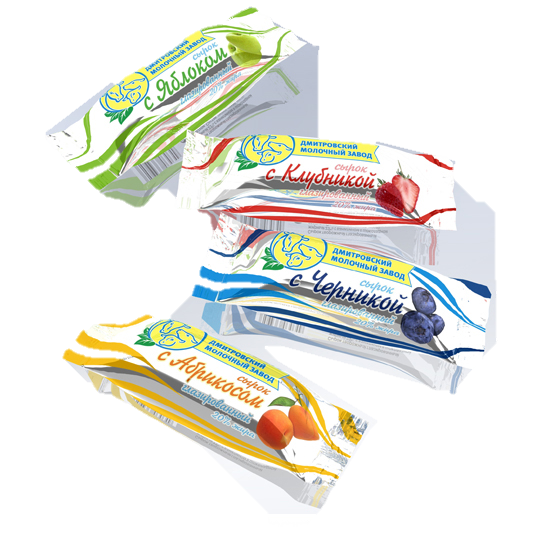 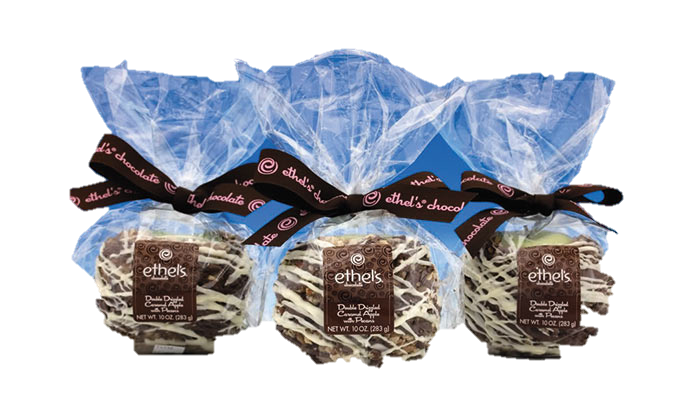 Что такое отходы?
Отходы - вещества, признанные непригодными для дальнейшего использования в рамках имеющихся технологий, или после бытового использования продукции.
ОСНОВНЫЕ ВИДЫ ОТХОДОВ:

бытовые (коммунальные); 
промышленные (отходы производства); 
опасные (токсичные); 
радиоактивные
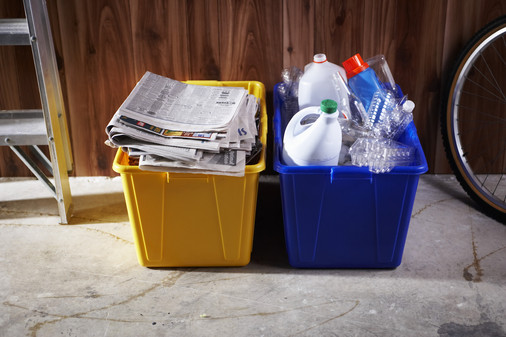 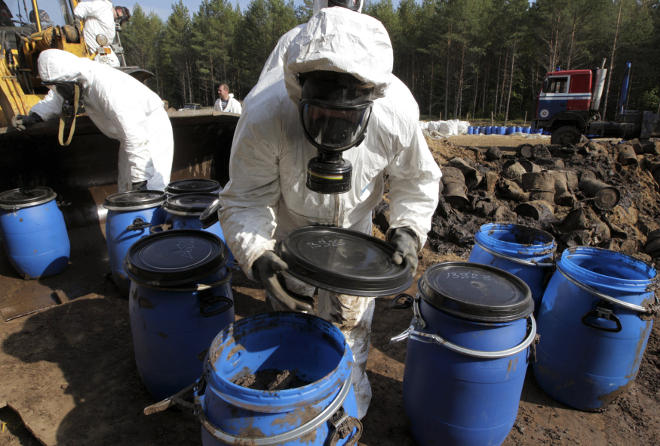 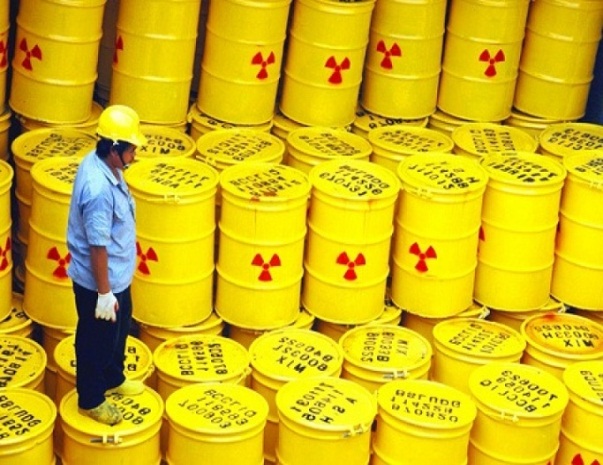 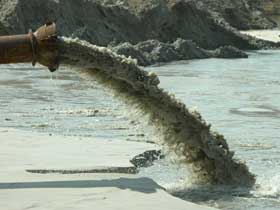 Проблема отходов усложняется в связи с тем, что естественное разложение различных материалов требует определенного времени
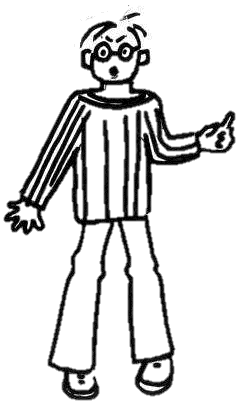 Бумага
от 2 до 10 лет
Консервная банка
90 лет
Фильтр от сигареты
100 лет
Полиэтиленовыйпакет
200 лет
Стекло
1000 лет
Мусор содержит вредные вещества для здоровья человека и окружающей среды. Наиболее опасным для человека является стекло, особенно битое. Оно ничем не растворяется и может пролежать в земле тысячу лет.
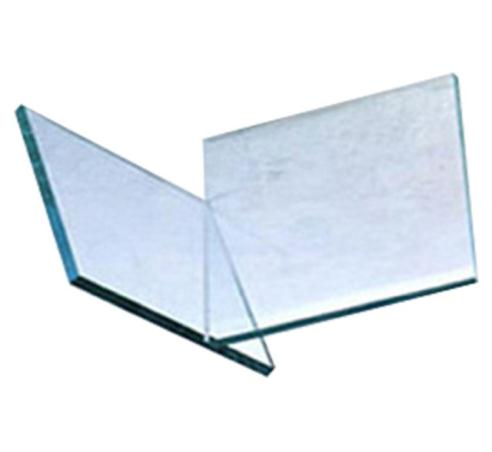 Твёрдые бытовые отходы (ТБО, бытовой мусор) — непригодные для дальнейшего использования пищевые продукты и предметы быта или товары, потерявшие потребительские свойства, наибольшая часть отходов потребления.
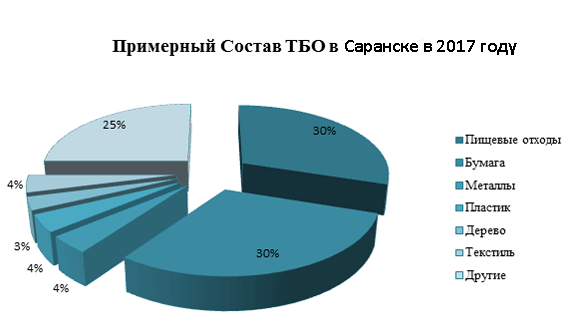 В состав ТБО входят следующие виды важных отходов:

✔ бумага (картон);
✔ крупногабаритные материалы;
✔ пищевые (органические) отходы;
✔ пластик;
✔ металлы;
✔ резина;
✔ кожа;
✔ текстиль;
✔ стекло;
✔ дерево и прочие.
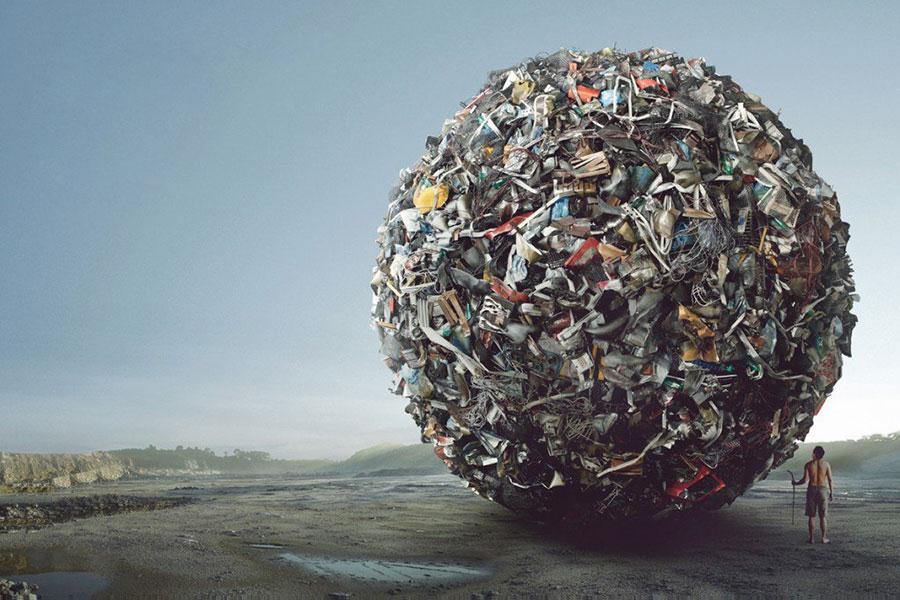 Способы переработки ТБО:
1.Захоронение
2.Сжигание
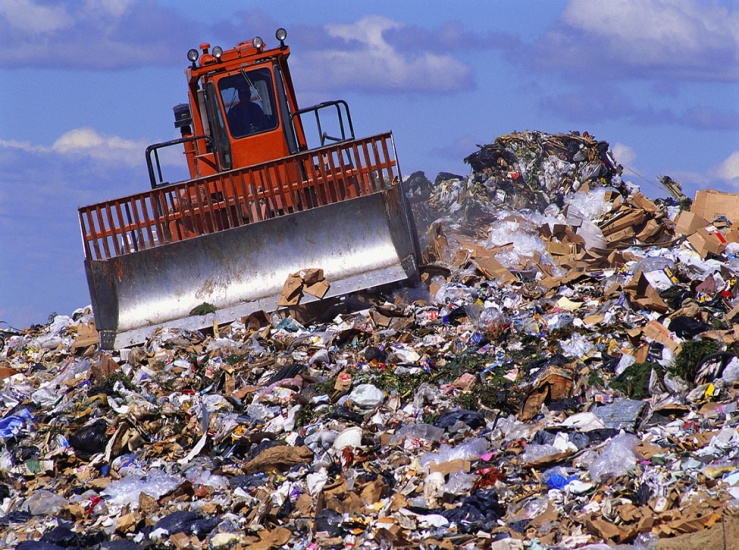 3.Сортировка и                                   переработка
4.Пресовка ТБО
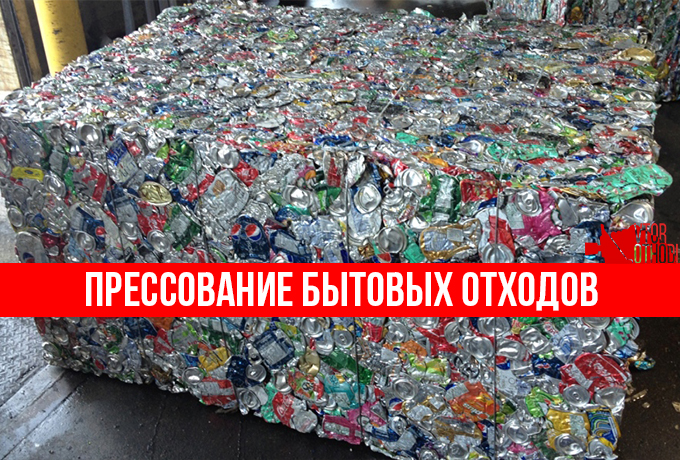 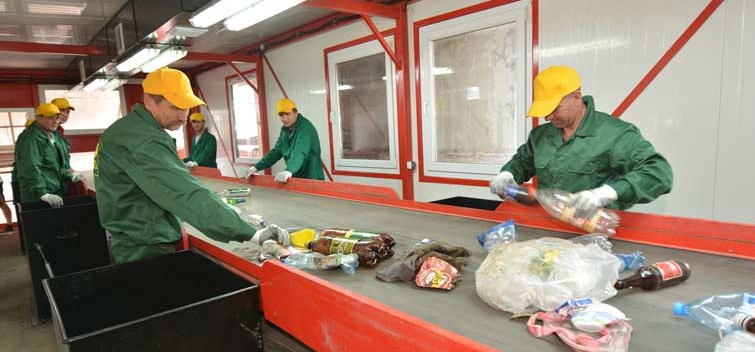 В Саранске – столице Республики Мордовия организована система раздельного сбора отходов на всех контейнерных площадках многоквартирных домов. Основным оператором по обращению с отходами в Саранске является немецкая компания РЕМОНДИС. Компания РЕМОНДИС обеспечивает ежедневно санитарную очистку города от отходов: вывоз ТБО, ежедневный вывоз крупногабаритных отходов, зачистку контейнерных площадок, раздельный сбор вторичного сырья.
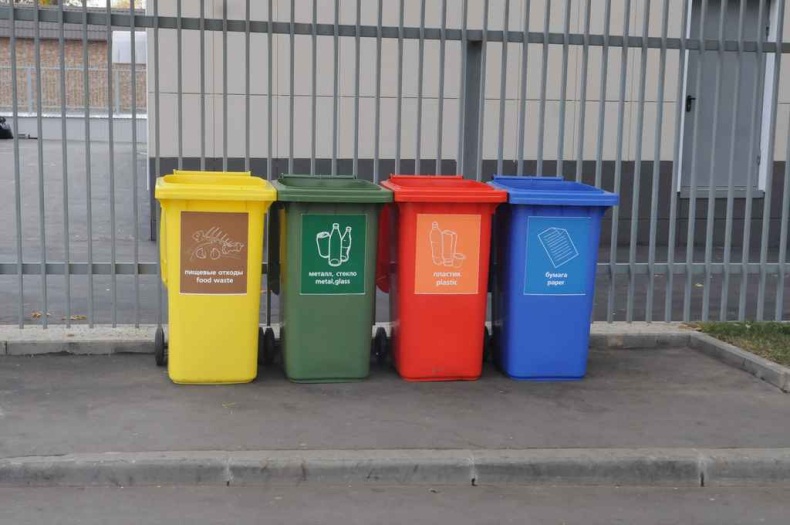 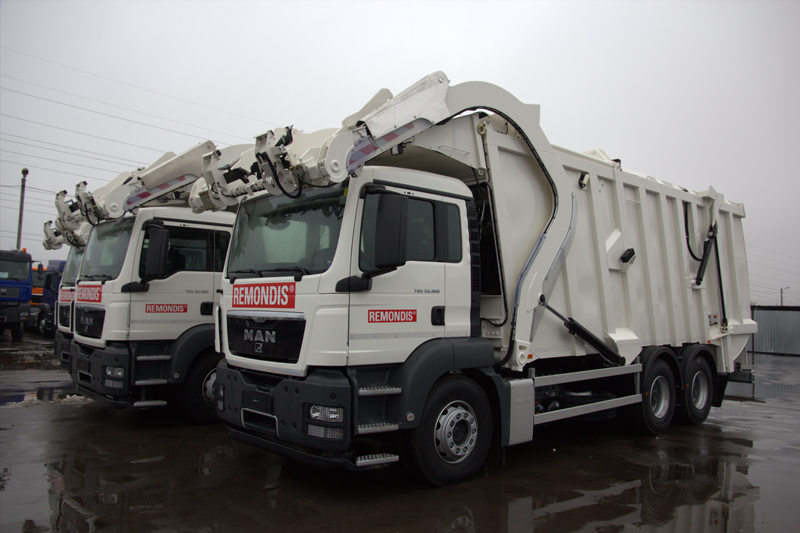 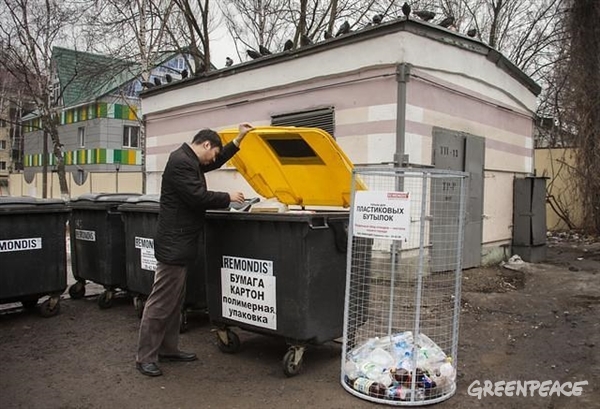 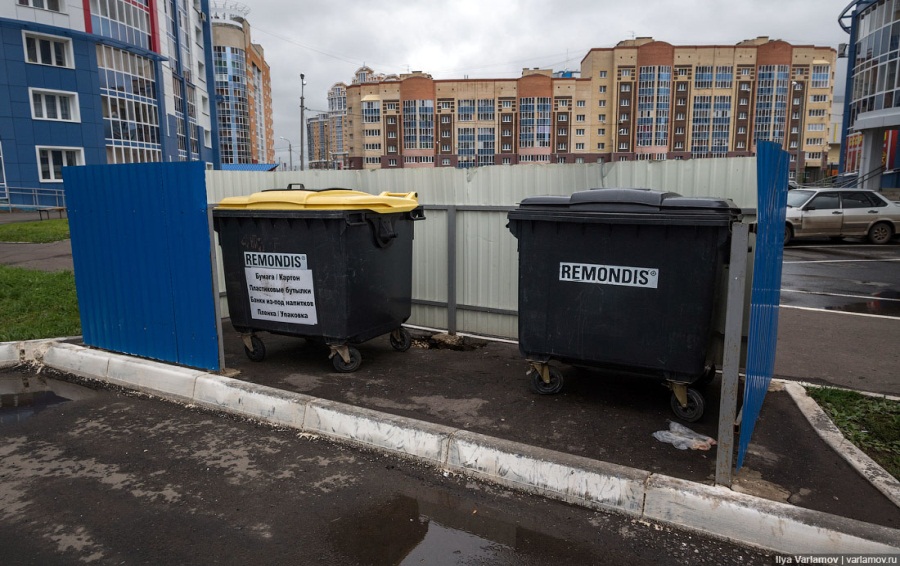 Ремондис также проводит просветительскую работу с населением о необходимости раздельного сбора, занимается  экологическое воспитание школьников. Раздельный сбор отходов способствует сбережению природных ресурсов, сокращению объёма отходов на захоронение на полигоне, уменьшает негативное влияние отходов на окружающую среду: атмосферу, почву, грунтовые воды.
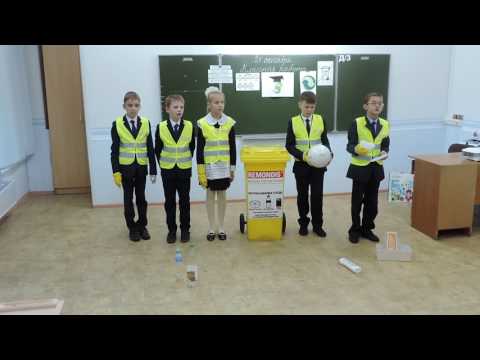 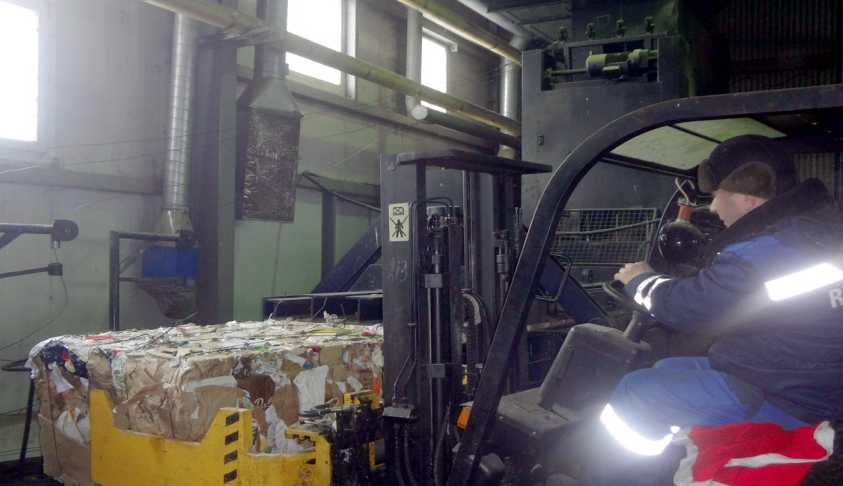 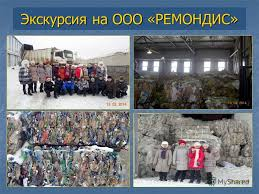 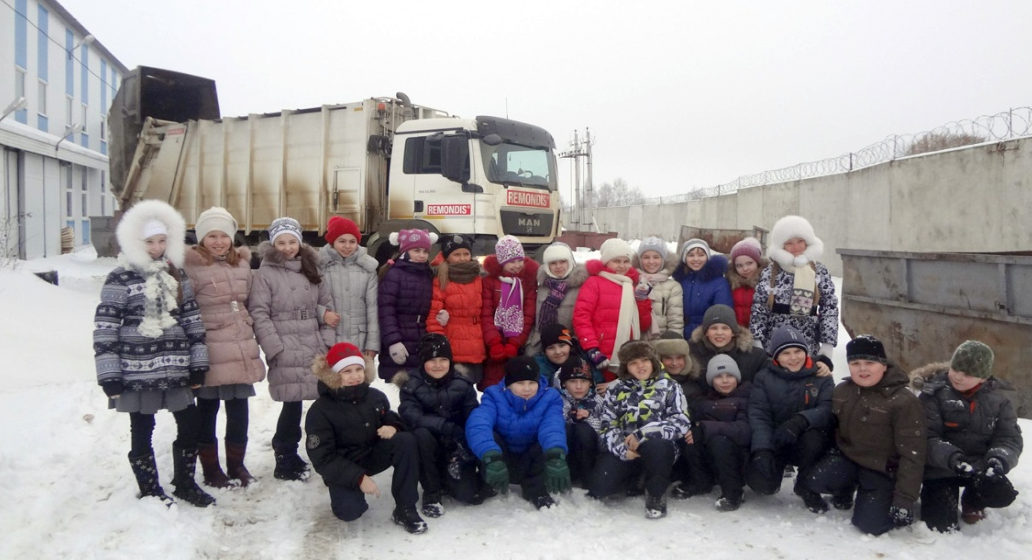 Город Саранск 6 раз становился призером Всероссийского конкурса «Самый чистый и благоустроенный город России». Свой вклад в чистоту улиц, скверов   и аллей родного города вносят учащиеся общеобразовательных школ, участвуя в субботниках по уборке территорий города Саранск, сборе макулатуры,  принимающие участие в экологических акциях и проектах.
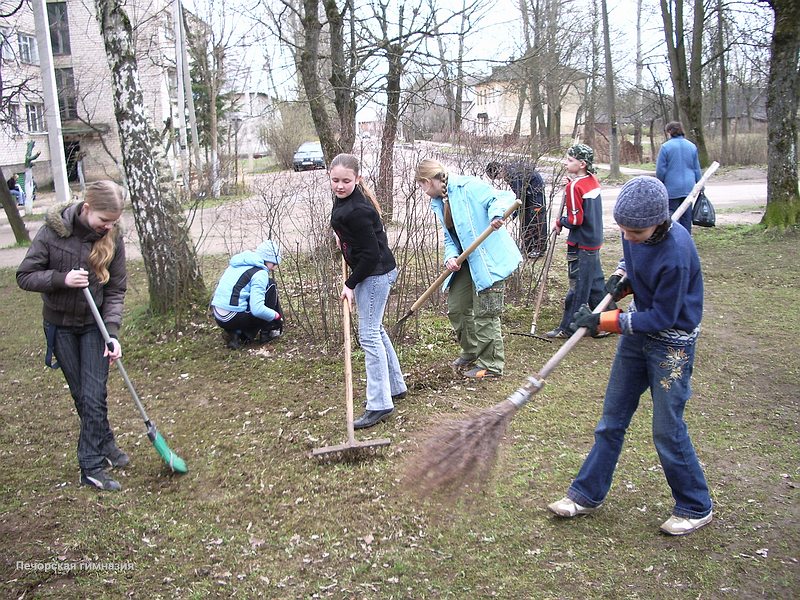 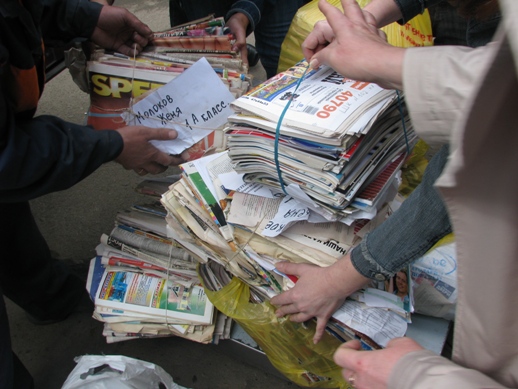 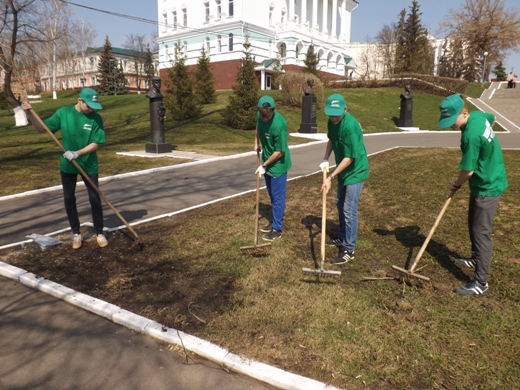 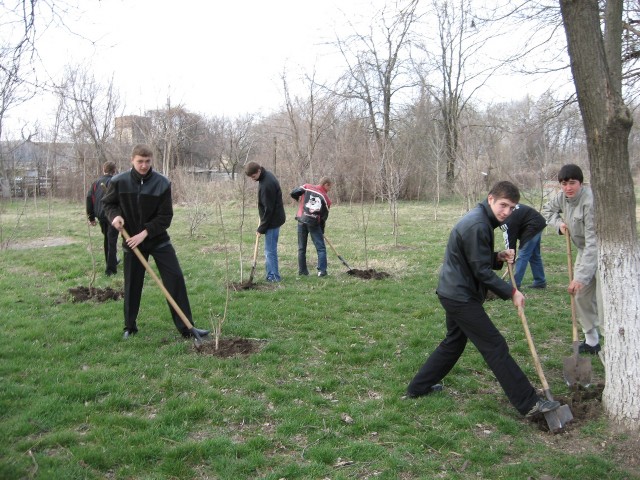 Что мы  может сделать для чистоты родного города:
✔  Не покупать больше, чем может понадобиться !

✔  Одежду, которую ты уже не носишь, можно отдать нуждающимся !

✔  Не выбрасывать старые игрушки, книги, они могут кому то понадобиться !

✔  Прежде чем выкидывать жестяные консервные банки вымой их и сомни !

✔  Старайся аккуратно обращаться со стеклянной тарой, которую можно сдать !

✔  Почини и исправь вещь вместо того, чтобы выбрасывать!

✔  Не мусорить ! Не сорить !

✔  Сортировать бытовые отходы !
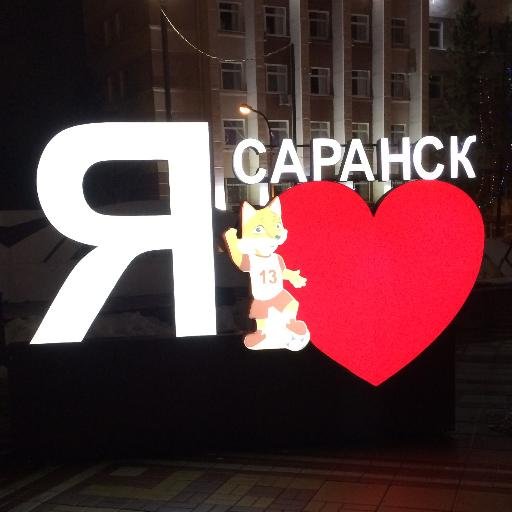 Люби свой город!